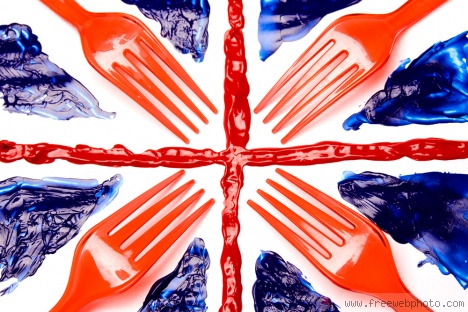 BRITISH CUISINE
What is British cuisine
British cuisine is the specific set of cooking traditions and practices associated with the United Kingdom. British cuisine has been described as "unfussy dishes made with quality local ingredients, matched with simple sauces to accentuate flavour, rather than disguise it."However, British cuisine has absorbed the cultural influence of those that have settled in Britain, producing hybrid dishes.
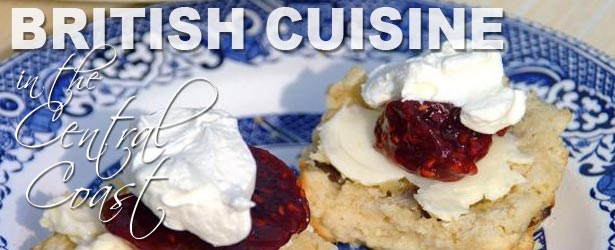 What does it include
Typical British breakfast
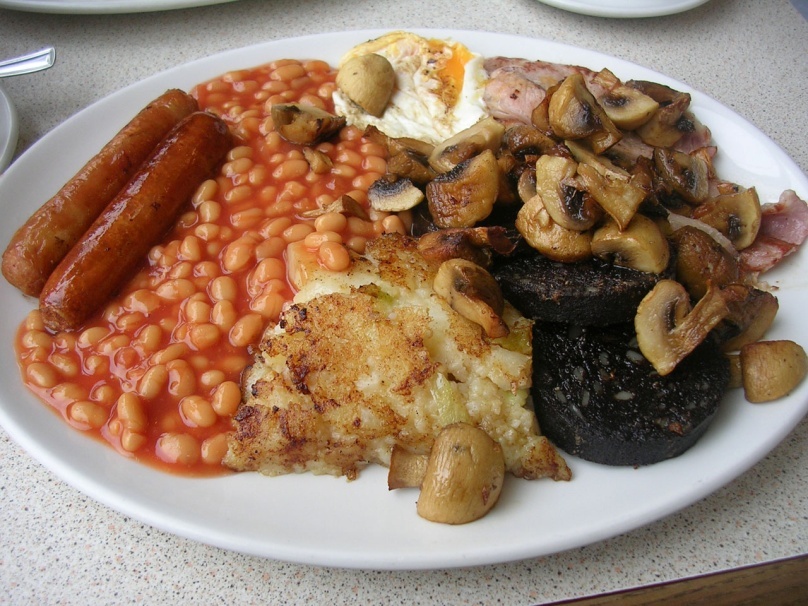 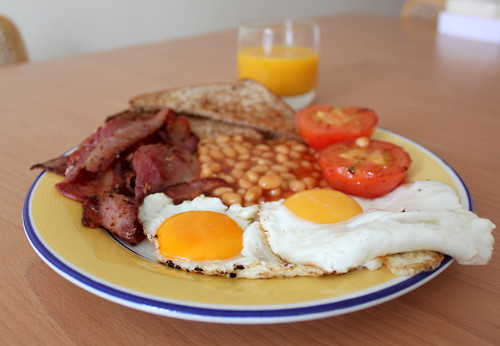 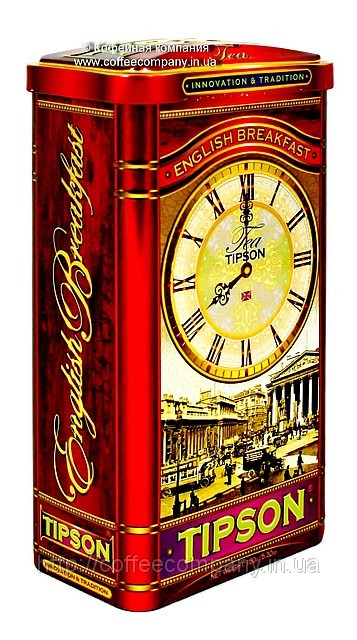 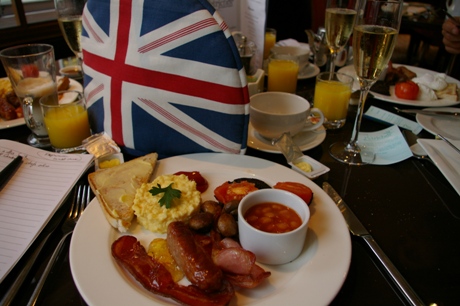 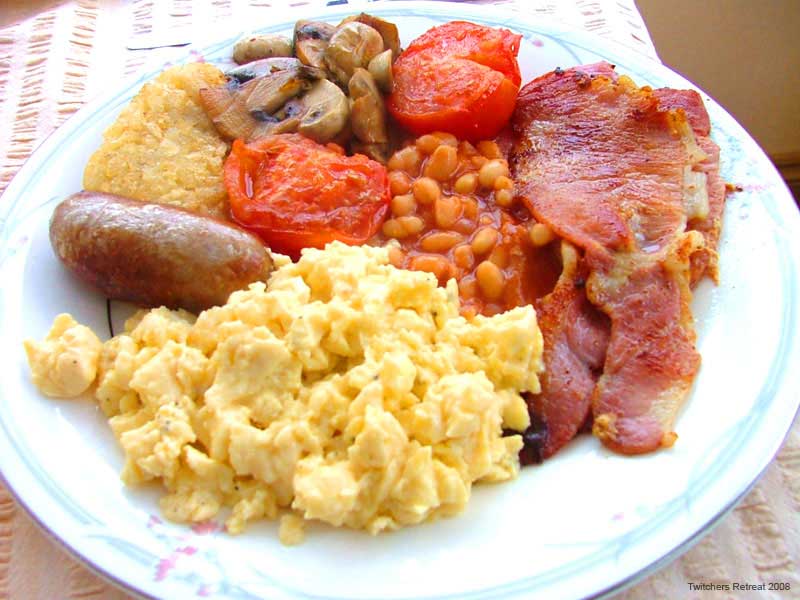 Typical British dinner
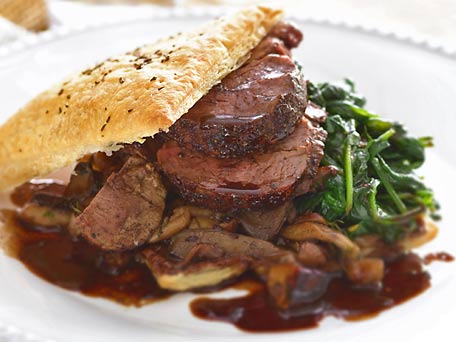 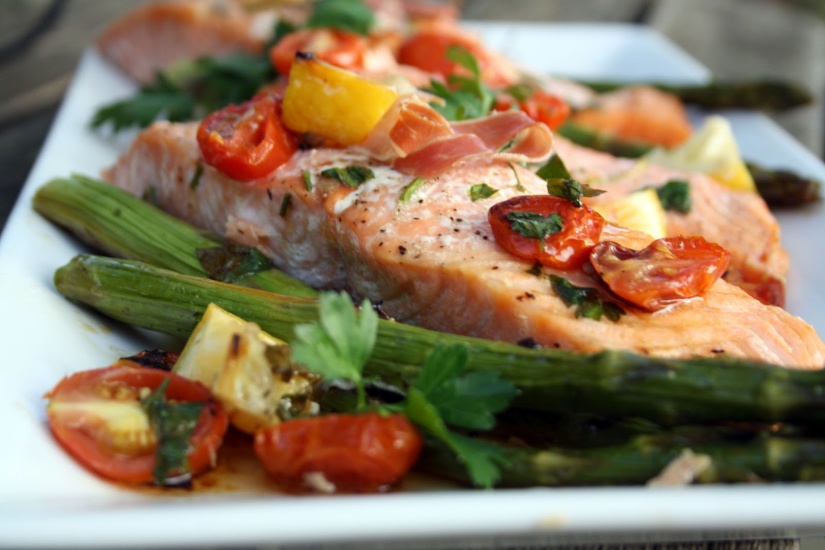 It usually includes meat, stew vegetables and different souses
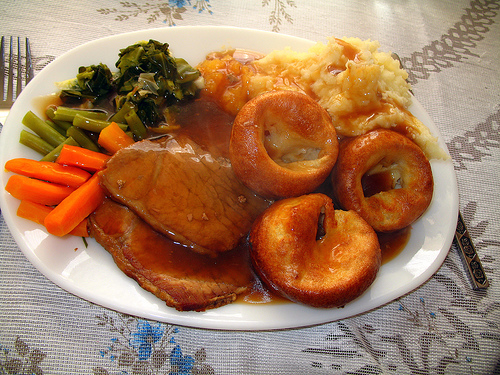 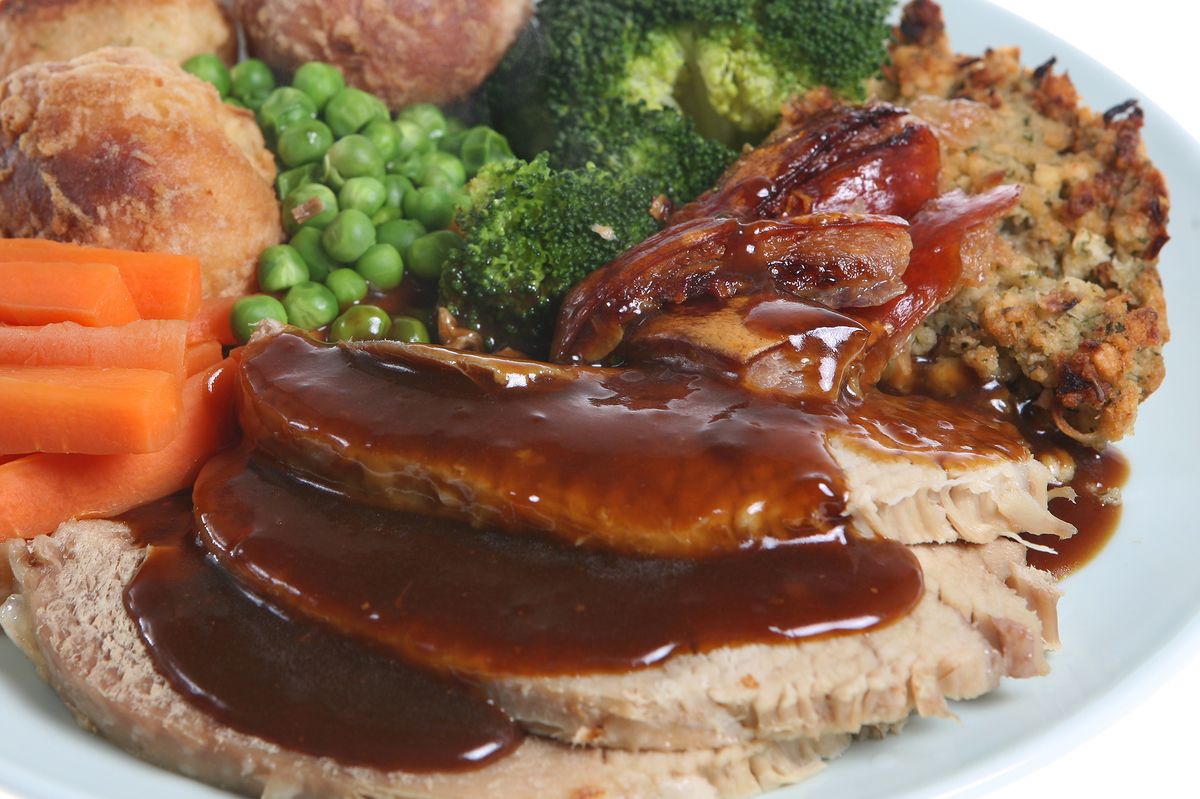 Typical British supper
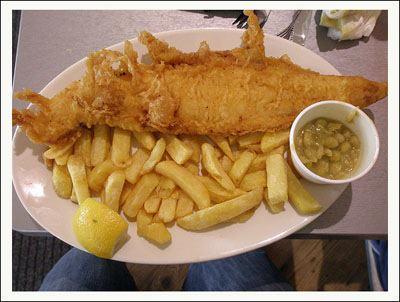 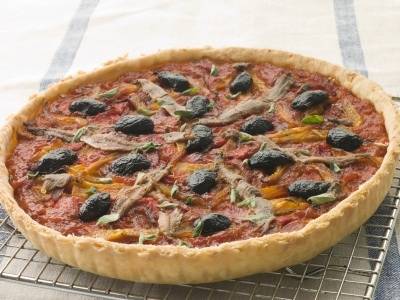 It is big and can be various. On the table  you can see fish pie as well as fried potato with chiken and vegetable salad.
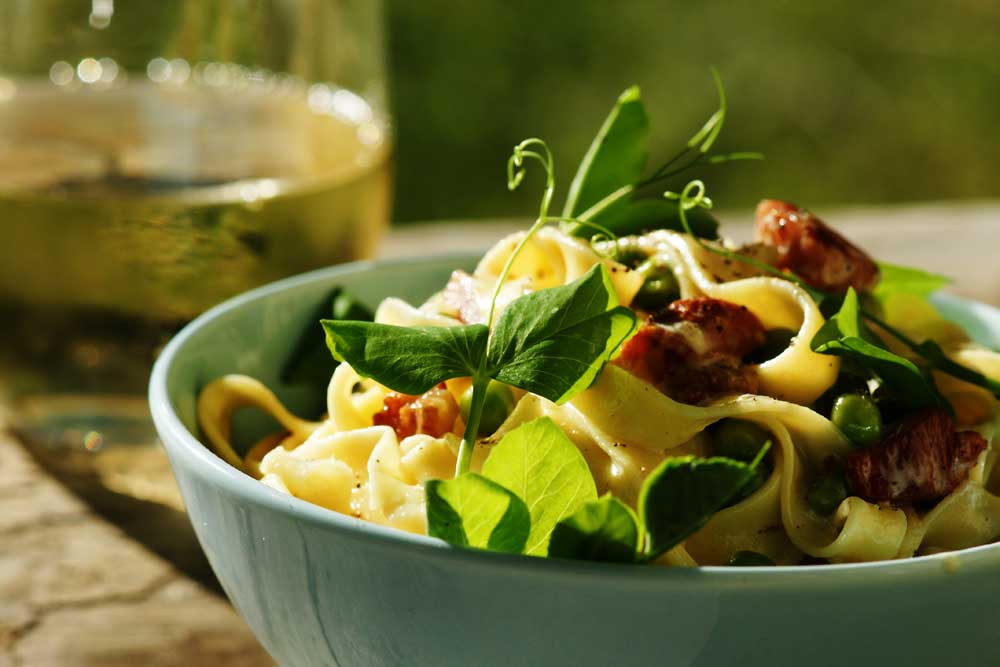 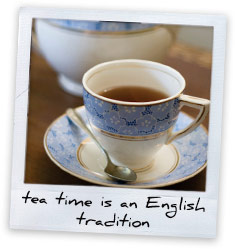 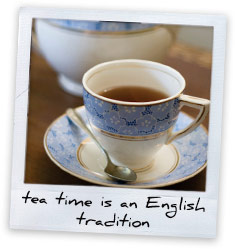 Famous British tea
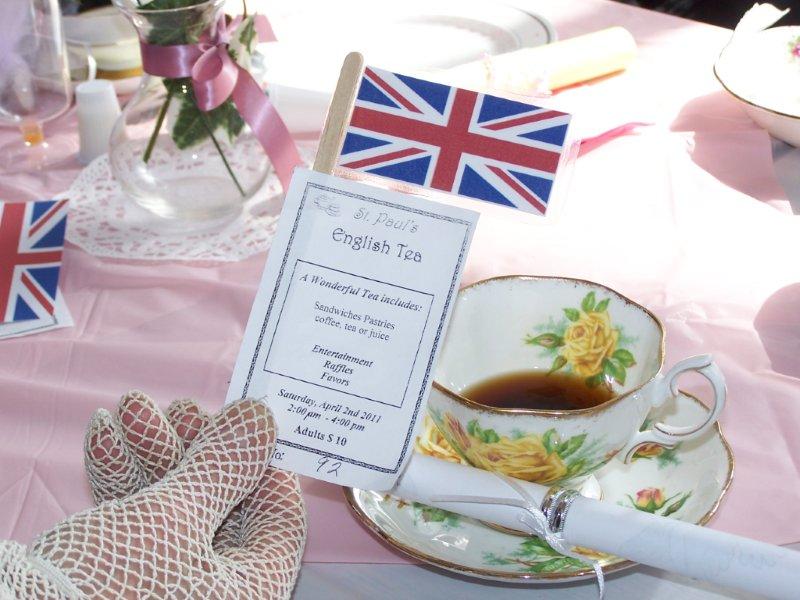 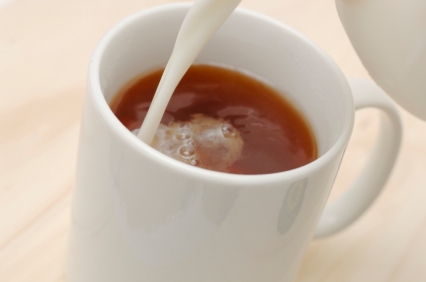 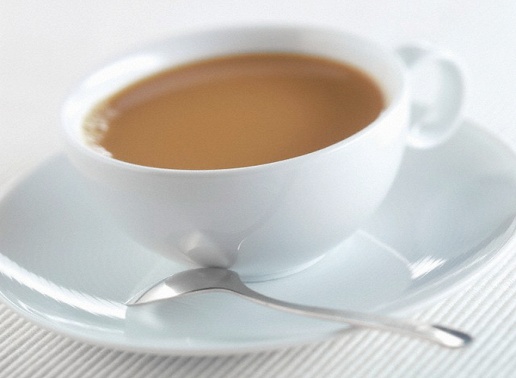 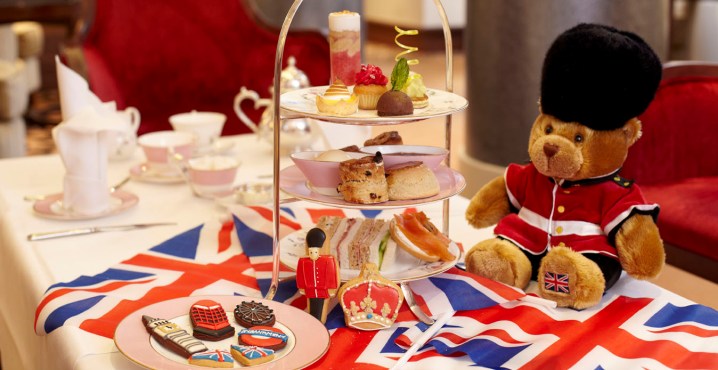 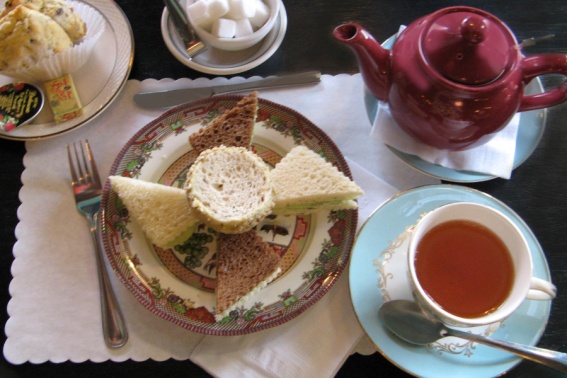 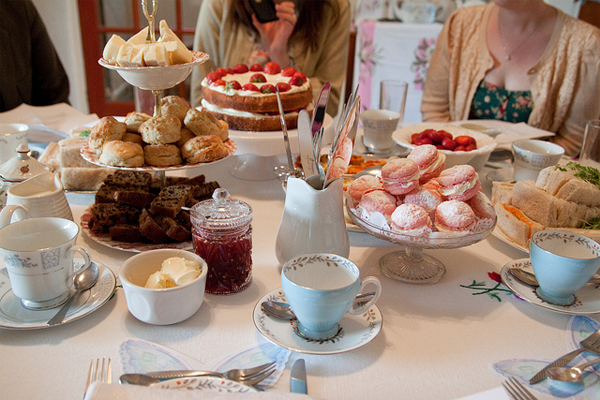